XV Российский муниципальный форум
Тема :Актуальные вопросы финансового обеспечения местного самоуправления
Начальник отдела муниципальных образований 
Департамента межбюджетных отношений – В.А. Саратов
2
Динамика количества муниципальных образований в Российской Федерации
3
Место муниципальных финансов в бюджетной системе Российской Федерации
2015 год (план)
В  ДОХОДАХ 
консолидированных бюджетов субъектов РФ
В  РАСХОДАХ
консолидированных бюджетов субъектов РФ
Расходы, млрд. руб.
Доходы, млрд. руб.
всего
всего
без МБТ
100%
100%
без МБТ
9 804,8
9 133,7
9 183,6
7 686,0
39,1%
39,7%
3 835,9
3 629,7
3 749,4
1178,1
Местные бюджеты 
к объему ВВП
5,2%
5,1%
1,6%
4,9%
Консолидированные бюджеты субъектов РФ
Консолидированные бюджеты субъектов РФ
Местные бюджеты
Местные бюджеты
4
Департамент межбюджетных отношений
Данные об исполнении местных  бюджетов в Российской Федерации
по состоянию на 01.01.2015 года
5
Основные показатели исполнения местных бюджетов в Российской Федерации
(Без Крымского федерального округа)
млрд. рублей
6
Динамика доходов и расходов местных бюджетов в Российской Федерации
доходы, млрд. руб.
расходы, млрд. руб.
Динамика видов доходов местных бюджетов в Российской Федерации
7
млрд. рублей
-3,6%
27,5%
-8,1%
-3,3%
-0,3%
-8,3%
8
Передача доходных источников  в местные бюджеты и перераспределение полномочий
9
Установление субъектами Российской Федерации единых нормативов отчислений 
от федеральных налогов  и региональных налогов и сборов
в 2014 году
* с 01.01.09 только единые нормативы отчислений
10
Структура муниципальных образований в зависимости от доли МБТ (без субвенций) и 
доходов, переданных по дополнительным нормативам, в собственных доходах местных бюджетов
11
Структура расходов местных бюджетов в Российской Федерации
млрд. рублей
+3,9%
12
Отдельные тенденции по исполнению местных бюджетов в 2014 году
поступления по местным налогам:
по налогу на имущество ф.л.– на 17,3 %;
по земельному налогу – на 12,7 %.
дефицит МБ вырос 
до 54,7 млрд. руб. 
(увеличение на 12,5 млрд. руб.)
поступления по:
ЕНВД – на 3,3 %;
Патент – на 54,9 %;
ЕСХН – на 17,7 %.
муниципальный долг  – на 8,4 %
просроченная кредиторская задолженность  – на 10,8 %
налоговые доходы МБ  – на 7 %
дефицит МБ по сравнению 
с плановым значением 
(с 205,9 млрд. руб. до 54,7 млрд. руб.)
13
Данные об исполнении местных  бюджетов в Российской Федерации
по состоянию на 01.07.2015 года
Размещены на официальном сайте Минфина России в разделе «Финансовые взаимоотношения с регионами и муниципальными образованиями» / «Оперативные данные по исполнению бюджетов субъектов Российской Федерации и местных бюджетов»
14
Основные показатели исполнения местных бюджетов в Российской Федерации
млрд. рублей
15
Основные новации Бюджетного кодекса в 2013 году
2013 год:
Создание правовой базы для формирования бюджетов на основе государственных и муниципальных программ (104-ФЗ)
Реформирование системы государственного (муниципального) финансового контроля и ответственности за бюджетные правонарушения (252-ФЗ)
Совершенствование правового регулирования отношений по осуществлению капитальных вложений (418-ФЗ)
Установление требований к порядку определения субъектами РФ объема дотаций местным бюджетам на выравнивание бюджетной обеспеченности, исходя из критерия выравнивания, устанавливаемого субъектом РФ, при условии неснижения данного критерия в очередном году и плановом периоде (244-ФЗ)
Введение запрета на сокращение утвержденных на 3-летний период объемов дотаций на выравнивание Б/О, распределенных по муниципальным образованиям, при планировании бюджета субъекта РФ на очередной финансовый год и плановый период, с одновременным установлением права утверждать в региональных бюджетах нераспределенные объемы дотаций в размере не более 20% от их общего объема
Установление требования об обязательном утверждении субъектами РФ перечня расходных обязательств муниципальных образований,  софинасируемых за счет субсидий, на срок не менее 3 лет
Обязательность принятия субъектами РФ 3-летних бюджетов в целях утверждения распределения межбюджетных трансфертов местным бюджетам на 3 года
Переход на формирование и утверждение ОМСУ 3-летних бюджетов  городских округов  и муниципальных районов в случае, если законом субъекта РФ  указанный способ бюджетного проектирования будет избран в качестве приоритетного
Обязательность разработки и утверждения среднесрочного финансового плана муниципального образования и прогноза социально-экономического развития  муниципального образования  (в т.ч. поселения) на 3 года
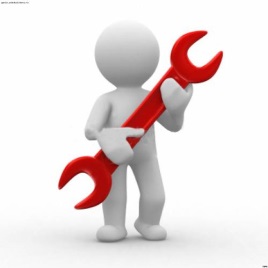 16
Основные новации Бюджетного кодекса в 2014 году
2014 год:
Создание правовой базы для долгосрочного бюджетного планирования (283-ФЗ)
Оптимизация перечня оснований для внесения изменений в сводную бюджетную роспись (311-ФЗ)
Совершенствование правил дифференциации степени бюджетной самостоятельности регионов и муниципалитетов (375-ФЗ)
В части изменения системы бюджетного устройства на муниципальном уровне (383-ФЗ)
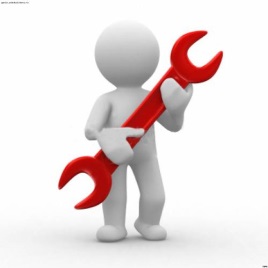 17
Изменения в Бюджетный кодекс в части вопросов межбюджетного регулирования
Федеральный закон № 383-ФЗ  от  29.11.2014
Предоставление дотаций
Уточнение механизмов выравнивания бюджетной обеспеченности с учетом норм 136-ФЗ
Дополняются субвенции по расчету и предоставлению дотаций бюджетам внутригородских районов; 
«Транзитные» субвенции городскому округу с внутригородским делением для внутригородских районов
Предоставление субвенций
Предоставление 
иных МБТ
Предусмотрены ИМБТ для ГО с внутригородским делением и внутригородских районов
Доля ИМБТ может превышать 10% общего объема межбюджетных трансфертов местным бюджетам из бюджета субъекта Российской Федерации (за исключением субвенций) и (или) расчетного объема дотации на выравнивание бюджетной обеспеченности (части расчетного объема дотации), замененной дополнительными нормативами отчислений, на объемы ИМБТ, предоставляемые из федерального бюджета (ст. 139.1 БК РФ)
Возможность превышения 10% ограничений на перечисление ИМБТ
Изменение порядка установления критерия  (устанавливается раздельно для сельских, городских поселений, муниципальных районов, городских округов, городских округов с внутригородским делением)
«Отрицательный трансферт»
Снижение порогового уровня расчетных налоговых доходов МБ
с 2-х кратного до 1,3 кратного от среднего уровня расчетных налоговых доходов по соответствующим муниципальным образованиям субъекта РФ
Основание 
взыскания МБТ
Теперь МБТ взыскиваются при не перечислении трансферта в региональный бюджет
18
Исполнение местных бюджетов в условиях принятых мер
Реализуются, принятые решения, направленные на повышение б/о МО 
Зачисление в местные бюджеты:
в полном объеме ЕСХН и поступлений от патентной системы налогообложения; 
доходов от всех штрафов за нарушение НПА органов местного самоуправления; 
доходов от распоряжения земельными участками, государственная собственность на которые не разграничена; 
доходов от акцизов на нефтепродукты в размере не менее 10% от объема консолидированных доходов бюджета субъекта Российской Федерации от данного налога.
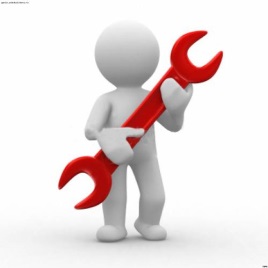 Формирование региональных и местных бюджетов на 2015 год (на период 2015-2017 годов) и их исполнение в текущем году осуществляется с учетом принятых федеральных законов 375-ФЗ и 383-ФЗ, уточняющих вопросы межбюджетного регулирования
Проводится работа по организации предоставления Федеральным казначейством бюджетных кредитов на пополнение остатков средств на счетах местных бюджетов
(ст. 93.6 БК РФ)
19
Предложения регионов и муниципалитетов:
М !	
М !	
Р !	
Р !	
Р !	
Р !	
Р !	
Р !	
Р !	
20
Департамент межбюджетных отношений
Основные новации бюджетного и налогового  законодательства
21
Новации в Налоговом законодательстве
Реализации мероприятий «антикризисного плана»
1. Вступление в силу с 2016 года Федерального закона № 232-ФЗ от 13.07.2015
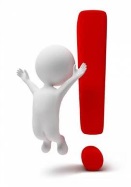 Предоставление права правовыми актами представительных органов муниципальных районов, городских округов, законами городов федерального значения снижать ставки налога для налогоплательщиков, применяющих систему налогообложения в виде ЕНВД для отдельных видов деятельности (зачисляемого в бюджеты муниципальных образований)  с  15%  до 7,5%
Распространение  права  на применение 2-летних «налоговых каникул» всеми впервые зарегистрированными индивидуальными предпринимателями в сфере бытовых услуг
Расширение перечня видов деятельности, в рамках осуществления которых возможно применение патентной системы налогообложения
Законами субъектов РФ по налогу,  взимаемому в связи с применением УСН, могут быть установлены  налоговые ставки  в пределах от 1% до 6% в зависимости от категорий налогоплательщиков. 
В  отдельных случаях, предусмотренных  статьей 346.20 НК РФ, законами субъектов РФ может быть установлена налоговая ставка в размере 0%.
2. Принятие законопроекта «О внесении изменений в главу 26.5 части второй НК РФ»
Установление патентной системы налогообложения для самозанятых граждан
22
Подготовка срочных изменений в Бюджетный кодекс РФ
(утверждение в период осенней сессии ГОСДУМЫ)
Введение нормативов зачисления доходов от уплаты торгового сбора, который может быть установлен в городах федерального значения
Установление оснований для отнесения отдельных неуплаченных платежей в бюджет к безнадежной задолженности и требований к принятию соответствующего решения
Закрепление полномочий по определению методик прогнозирования доходов и поступлений по источникам финансирования дефицита бюджета
Возможность установления доптребований субъектами РФ к кредитным организациям при размещения средств бюджета на банковских депозитах
Удлинение срока предоставления кредитов Федерального казначейства с 30 до 50 дней
Внесение изменение в сводную бюджетную роспись при принятии решения о предоставлении (а не получении) трансфертов
1
2
3
4
5
6
23
Новации 2016 года
в части законодательного обеспечения межбюджетного регулирования на региональном и муниципальном уровнях
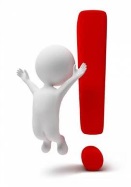 Сохранение распределения доходных источников, установленных БК РФ.
Повышение бюджетной обеспеченности МО
Исключение предоставления межбюджетных субсидий 
из бюджетов поселений в бюджет муниципального района
(внесение изменений в ст. 9, 142, 142.3, 239 БК РФ)
Муниципальный дорожный фонд
(изменения в ст. 179.4 БК РФ)
24
Департамент межбюджетных отношений
Изменение межбюджетных отношений на региональном 
и муниципальном уровнях(в НРБК )
25
Новации НРБК
Совершенствование межбюджетных отношений
Уточнение форм межбюджетных трансфертов
введение новой формы дотации: дотации на сбалансированность
введение «горизонтальных»  межбюджетных субсидий
законодательное регулирование формирования единой субвенции
Новации в сфере межбюджетного регулирования
распределение межбюджетных трансфертов (кроме конкурсных субсидий) только законами (решениями) о бюджете
внесение изменений в проект распределения без корректировки методики распределения не допускается (сейчас для дотаций, предлагается распространить на субвенции и субсидии)
установление особенности использования субвенции на обслуживающие расходы (почтовая связь, банковские услуги и обеспечение деятельности ОИВ субъектов РФ)
расчет субвенций местным бюджетам исходя из установленных нормативов
Право субъектов РФ и ОМСУ передать нижестоящим бюджетам поступления от неналоговых доходов
плата за негативное воздействие на окружающей среды
штрафы за отдельные административные правонарушения
сборы за пользование объектами водных биологических ресурсов (на региональном уровне)
платы за аренду земельного участка, государственная собственность на который не разграничена (на местном уровне)
26
Сопоставление отдельных положений НРБК с действующим БК РФ

27

28

29

30

31

32
Спасибо за внимание!